23. sympozium o chlopenních vadách 2022
Kazuistika
Radka Kočková
Teo Adla, Štěpán Černý, Jan Povolný, Jan Petrů
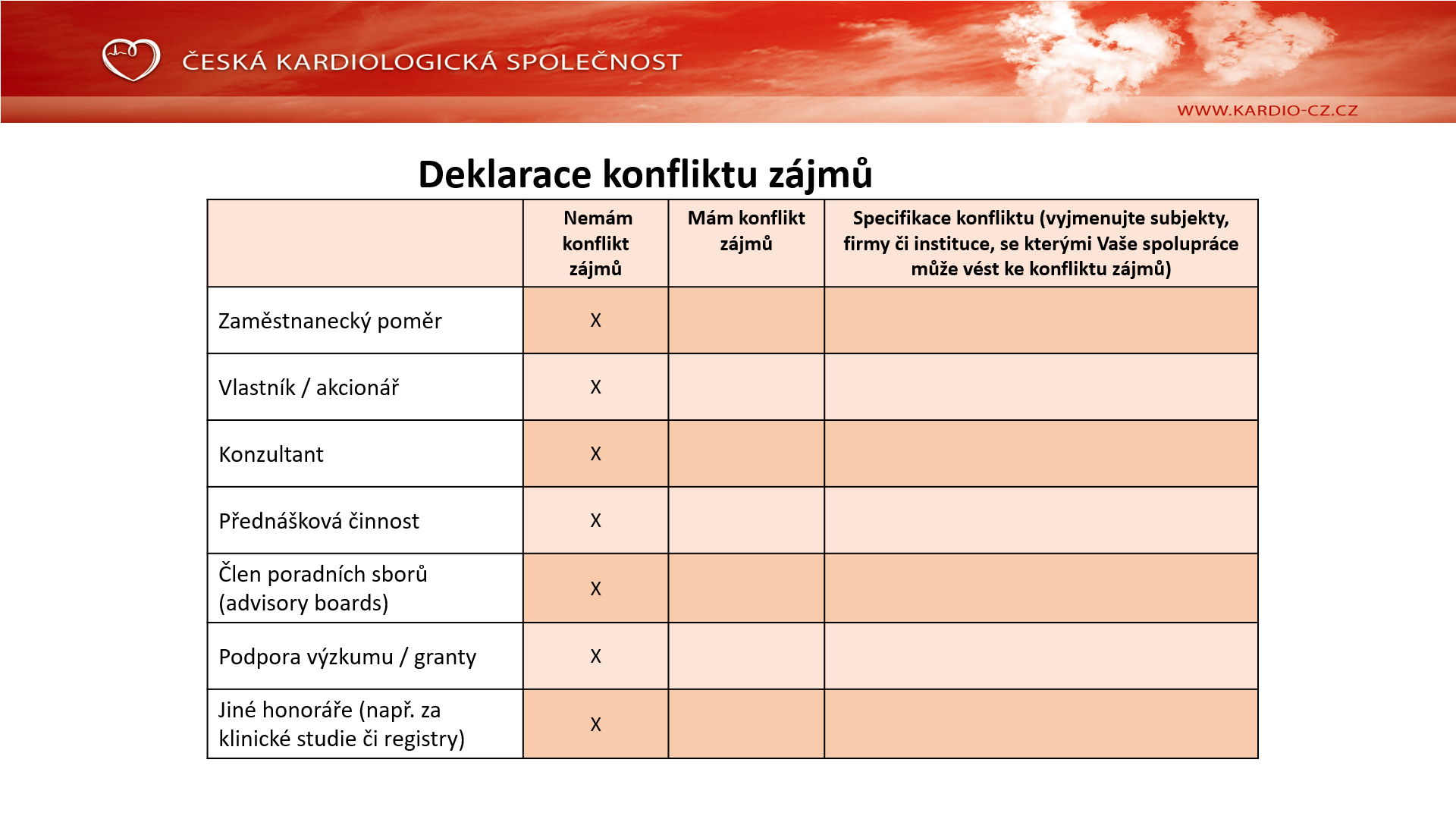 Muž 28 let
RA: v rodině matky výskyt Marfanův sy, bratr babičky 
            + v 50-ti disekce aorty, babička a matka nevyšetřeny

OA:  od 5-ti let sledován pro pectus excavatum
                   operován v 18-ti letech
Muž 28 let
OA: 
     - od 5-ti let známá KES, zatím bez léčby
     - polytopní komorová exstrasystolie s převahou 2
       morfologií 3-4% v záznamu 
     - palpitace 0
     - bez anamnézy kolapsu či prekolapsu, náhlá smrt v RA 0
Sinus 72/min (45..130/min)
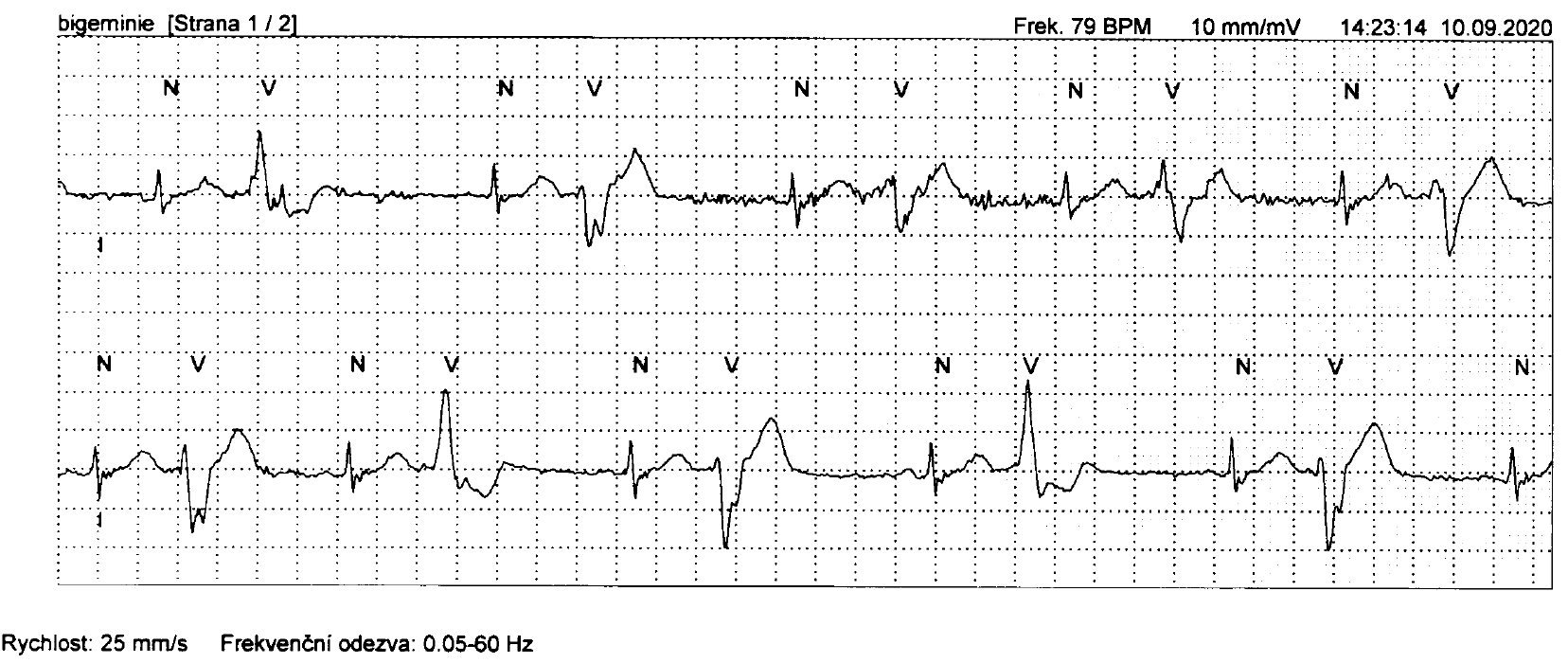 Muž 28 let
OA: Genetické vyšetření - Marfanův syndrom
    
 - kauzální mutace FBN 1 
 - potenciálně patogenní mutace TGFBR1 (Loyes-Dietz?)
 - Mod.Ghentská kritéria:

Rodinná anamnéza Marfanova sy
FBN 1 mutace
7 systémových znaků – znamení zápěstí a palce, rozpětí paží, pectus excavatum, myopie, mitrální prolaps
Muž 28 let
OA- ECHO: 
Dynamická mitrální regurgitace
Asi 3x týdně kolo 20-30 km, 2x plave – od r.2021 pozoruje pokles výkonnosti
Spirometrie 2021: VC 83%, FVC 87%, FEV1 76%, FEV1/Vcmax 90%
VO2 max při spiroergometrii 33.2 ml/min/kg a dokumentován pokles zdatnosti v r.2020
NTproBNP 3/2020: 41 ng/L
                     10/2020: 58 ng/L
                       6/2021: 31 ng/L
Muž 28 let
OA: 
Polinosa
Hypothyreosa na substituci
COVID-19 v listopadu 2020 – lehká podoba

SA: pracuje jako skladník ve farma průmyslu
Abusus: nekuřák, alkohol vyjímečně, drogy 0
FA: Euthyrox 50 ug, Losartan 12.5 mg
Muž 28 let
Výška 179 cm, Váha 72 kg, BSA 1.89 cm2, BMI 22.5
Sinus 66/min, TK 121/72 mmHg
2021
2020
ECHO: E 58  A 34 (cm/s)  E/A 1.7
             E‘ sept. 11 lat. 11 (cm/s) , E/E‘ 5.3; S>D v plicních žilách
             LAVI 44 ml/m2
             3 regurgitační jety, telesystolické, náznak zpětného toku v PV
             m. Barlow s prolapsem 1-2 scallopech, parc.rupt., anulus 42x45 mm
             Trik.anulus nedilatován, TR 1/4, PASP 21-26 mmHg
Muž 28 let
Výška 179 cm, Váha 72 kg, BSA 1.89 cm2, BMI 22.5
Sinus 66/min, TK 121/72 mmHg
2021
2020
ECHO: Mitral annular disjunction
Muž 28 let
Výška 179 cm, Váha 72 kg, BSA 1.89 cm2, BMI 22.5
Sinus 66/min, TK 121/72 mmHg
2021
2020
ECHO LK:  Lehce dilatovaná 
                                              EDD 62  ESD 41 (22)  IVS 9  ZS 8 
                   EDV 175 (83) 
                   EF biplanárně 58%, GLS 20%
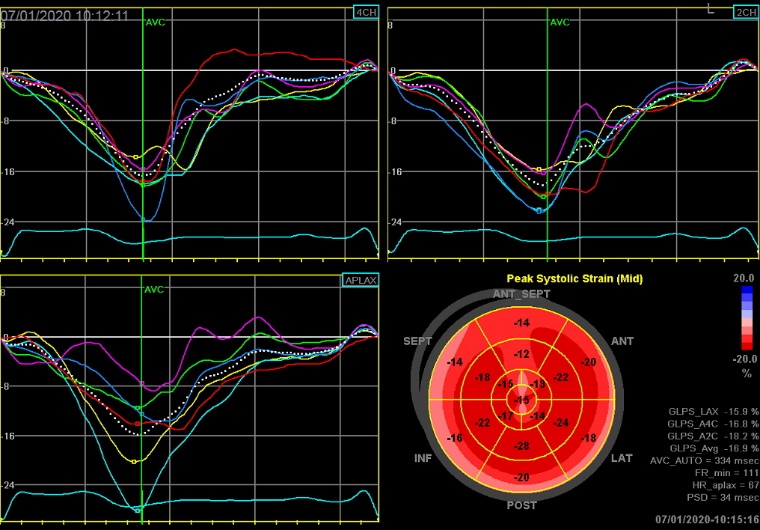 Muž 28 let
Výška 179 cm, Váha 72 kg, BSA 1.89 cm2, BMI 22.5
2021
2020
MRI:  Levá komora: lehce dilatovaná 
                                                                                   EDV 201 ml (175 ml ECHO), ESV 80 ml, EF 60% (56%ECHO) 
         Pravá komora: s normálním nálezem
         Mitrální chlopeň: prolaps zadního cípu, mitrální anulární disjunkce,
                                        regurgitační frakce 34%
         Aorta v sinusech 34x33 mm, asc.aorta 25 mm
Muž 28 let
Výška 179 cm, Váha 72 kg, BSA 1.89 cm2, BMI 22.5
2021
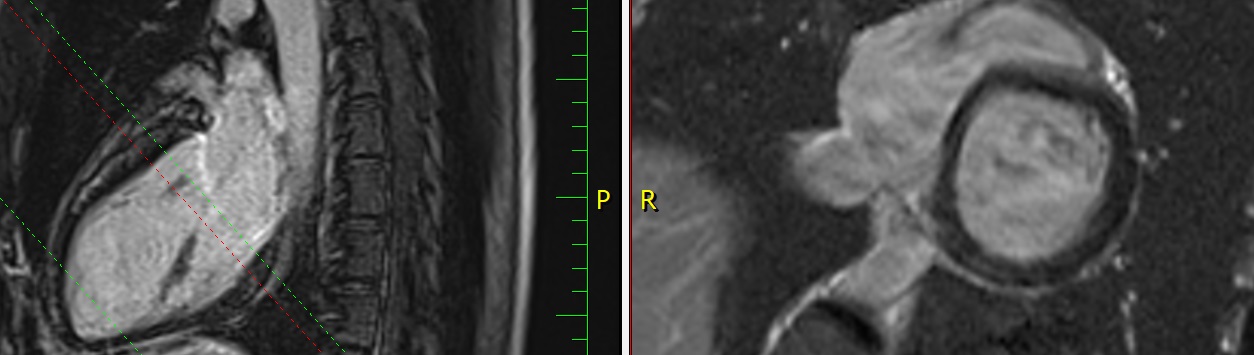 2020
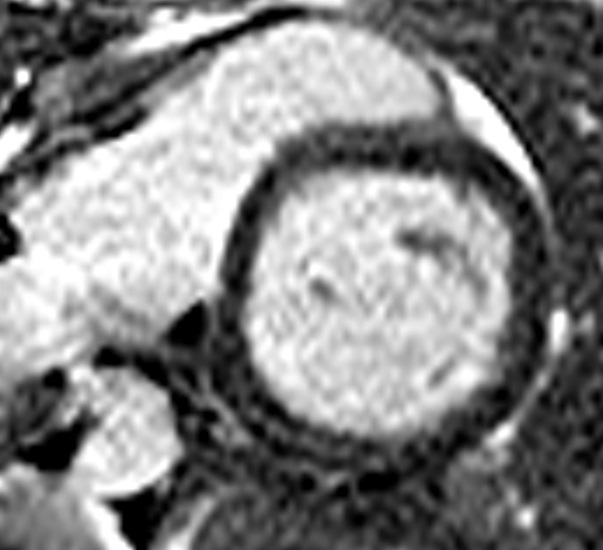 MRI LGE: midwall opacifikace myokardu LK 
                 - spodní stěny a inferolaterálně v bazálním segmentu !!!
Otázka
Jaká je nevhodnější léčba mitrální regurgitace?

A) Plastika mitrální chlopně
B) Konzervativní terapie, prevence IE
C) Zátěžové ECHO rozhodne
D) Plastika mitrální a trikuspidální chlopně,
     MAZE
Otázka
Jaká je nevhodnější léčba mitrální regurgitace?

A) Plastika mitrální chlopně
B) Konzervativní terapie, prevence IE
C) Zátěžové ECHO rozhodne
D) Plastika mitrální a trikuspidální chlopně,
     MAZE
Guidelines 2021
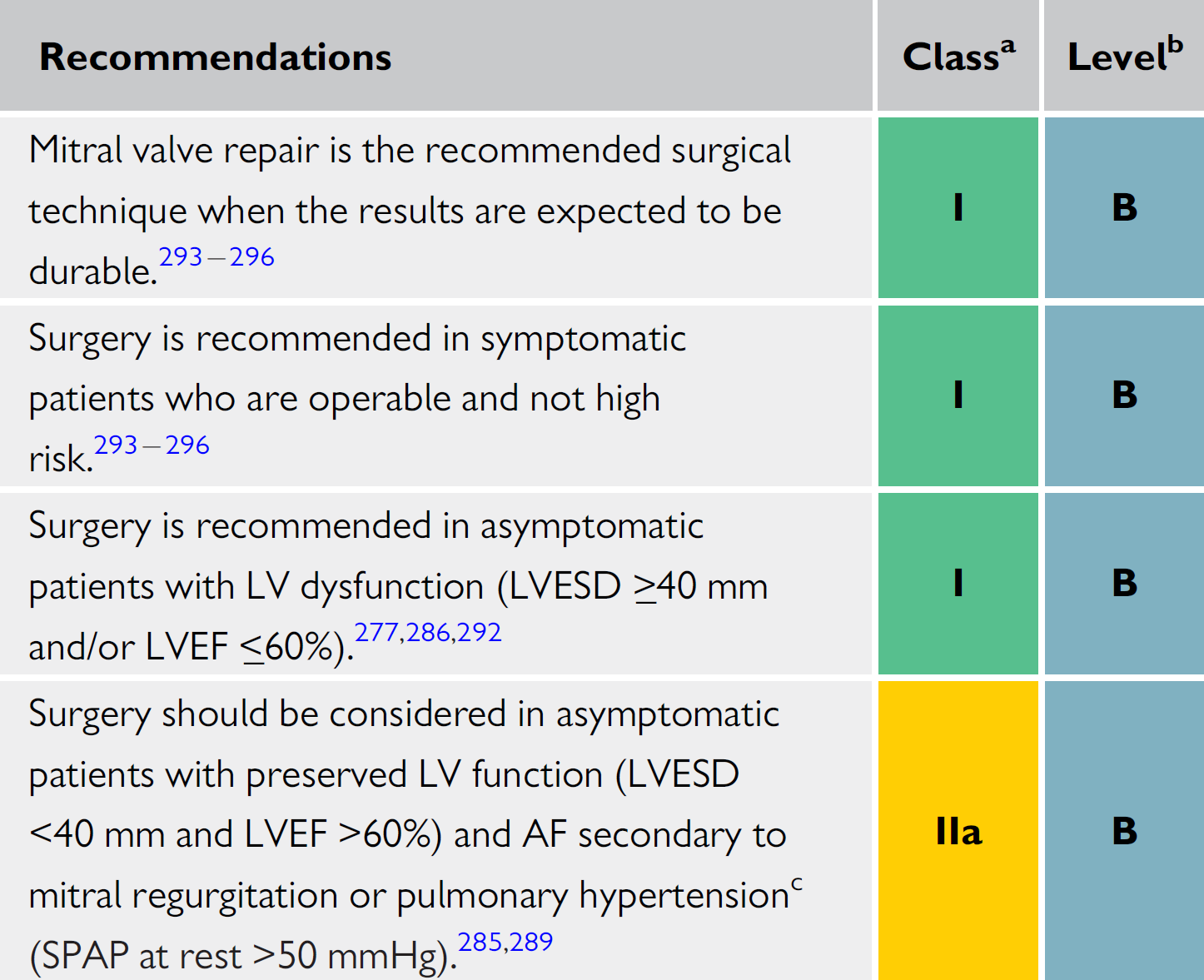 ECHO LK: 
EDD 62  ESD 41 (22)
EF 58%, GLS 20% 
Trik.anulus nedilatován, TR 1/4
PASP 21-26 mmHg
LAVI 44 ml/m2
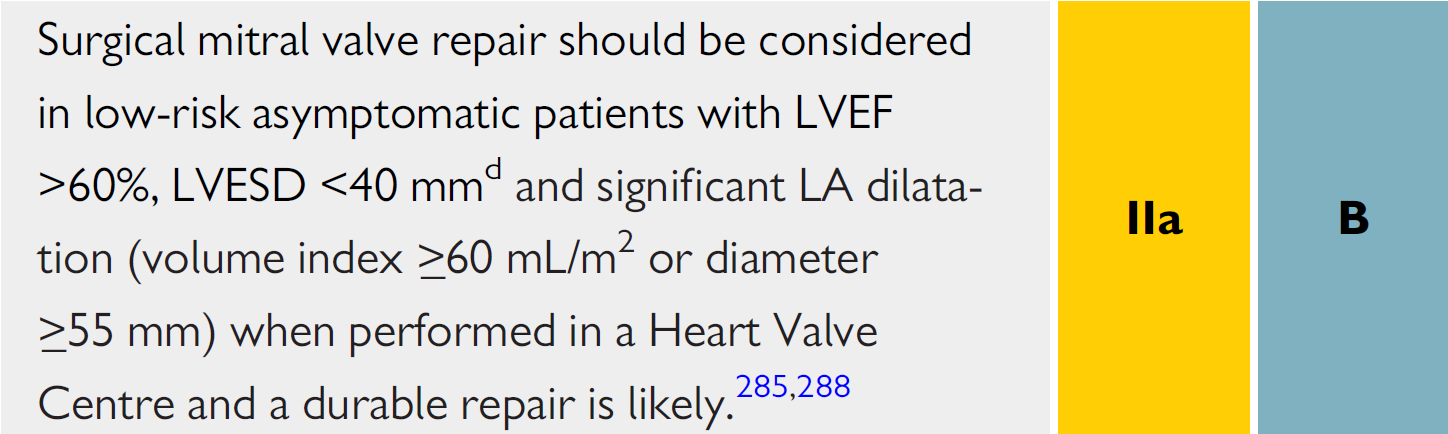 Guidelines 2021
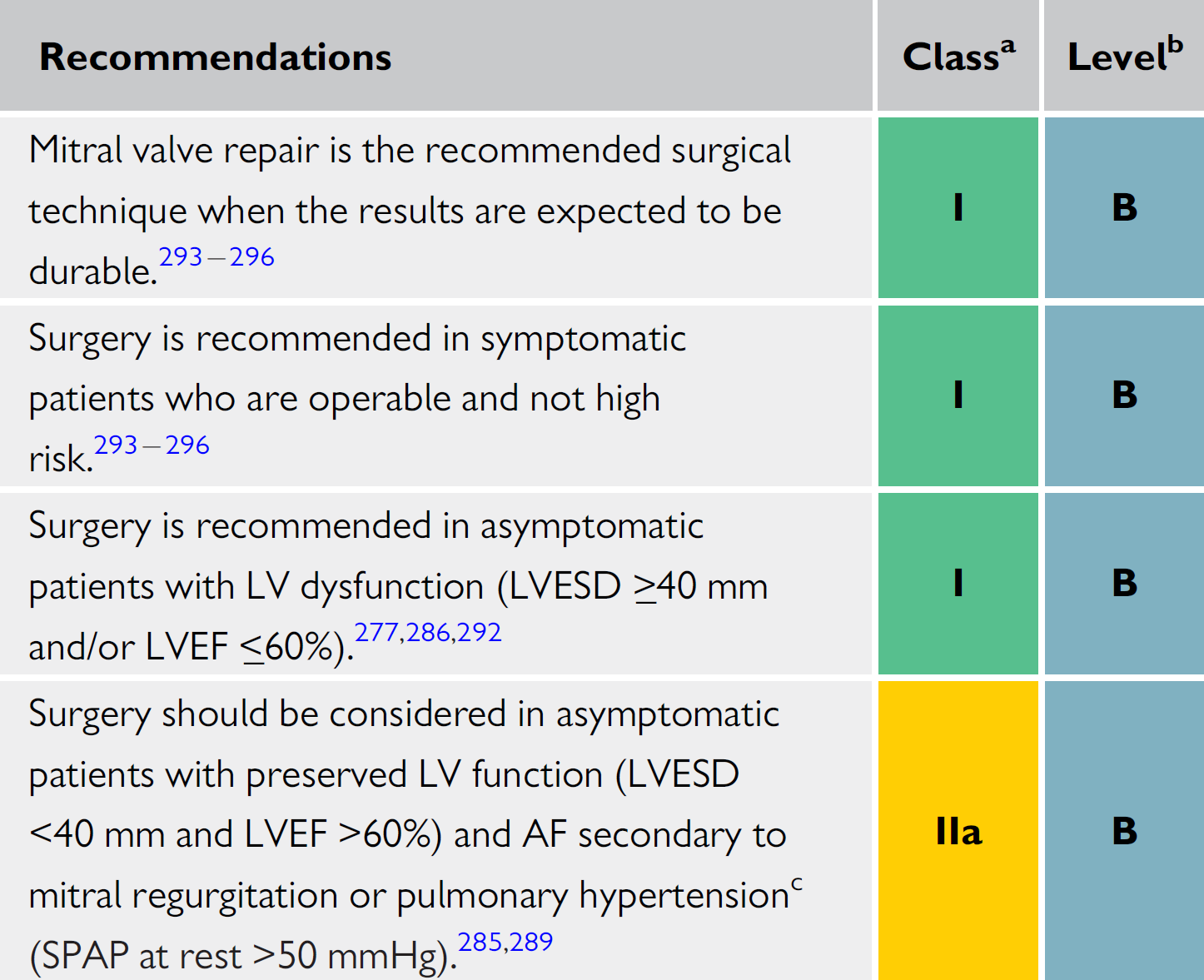 ECHO LK: 
EDD 62  ESD 41 (22)
EF 58%, GLS 20% 
Trik.anulus nedilatován, TR 1/4
PASP 21-26 mmHg
LAVI 44 ml/m2
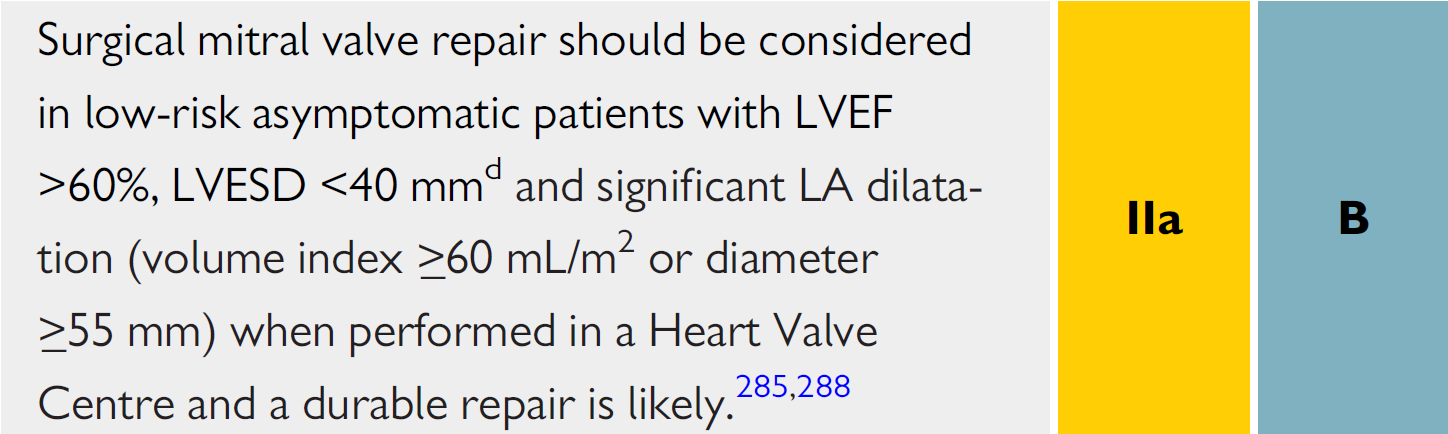 Muž 28 let
Marfanův syndrom (v RA 1x Marfan+disekce-prastrýc)
FBN 1 a potenciálně patogenní mutace TGFBR1

Normální rozměry aorty (mm):
                      ECHO             MRI: 
Anulus        26  
Valsalva    35 (19)          34x33 
STJ              25 
Asc.aorta    26                  25 

Desc.hrudní a břišní aorta bez patologie

Aortální chlopeň je normální morfologie a funkce
Otázka
Intervenovat aortu během výkonu na mitrální chlopni?

Operace podle Bentalla
Operace podle Davida
Implantace Exstentu (PEARS)
Konzervativní postup (Losartan, BB dle tolerance)
Otázka
Intervenovat aortu během výkonu na mitrální chlopni?

Operace podle Bentalla
Operace podle Davida
Implantace Exstentu (PEARS)
Konzervativní postup (Losartan, BB dle tolerance)???
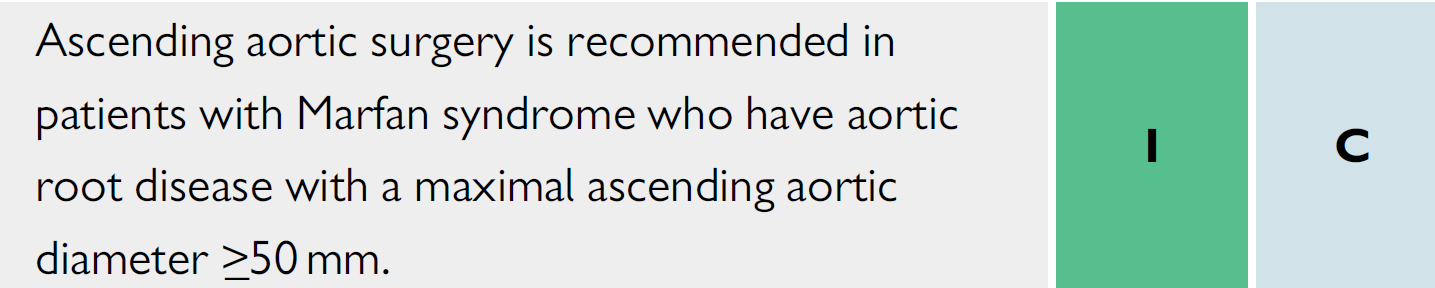 Gudelines 2021:
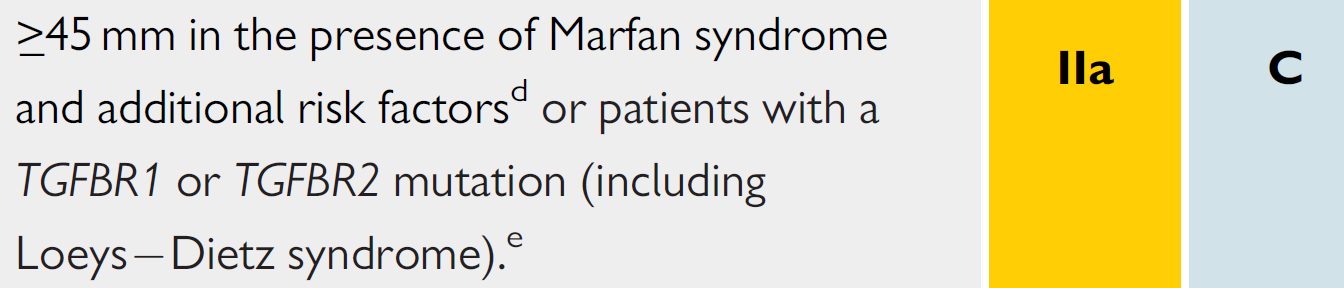 Mitral annular disjunction (MAD) in Marfan syndrome
Ze 142 pacientů MAD přítomen u 34%
Věk 25 (medián)
-------
MAD → častější prolaps a nutnost operace
MAD → větší rozměr kořene aorty
MAD → KES 42% vs 21% P=0.03
MAD → NSVT 39% vs 17% P=0.01
Demolder A et at. JAMA Cardiol. 2021
Prolaps mitrální chlopně, závažné komorové arytmie a fibróza myokardu
43 (650) mladých jedinců - SCD, sekce, mitrální prolaps  
Fibróza LK Hx při úponu PM papilárního svalu ve 100%, inferobazálně v 88%
Fibróza myokardu
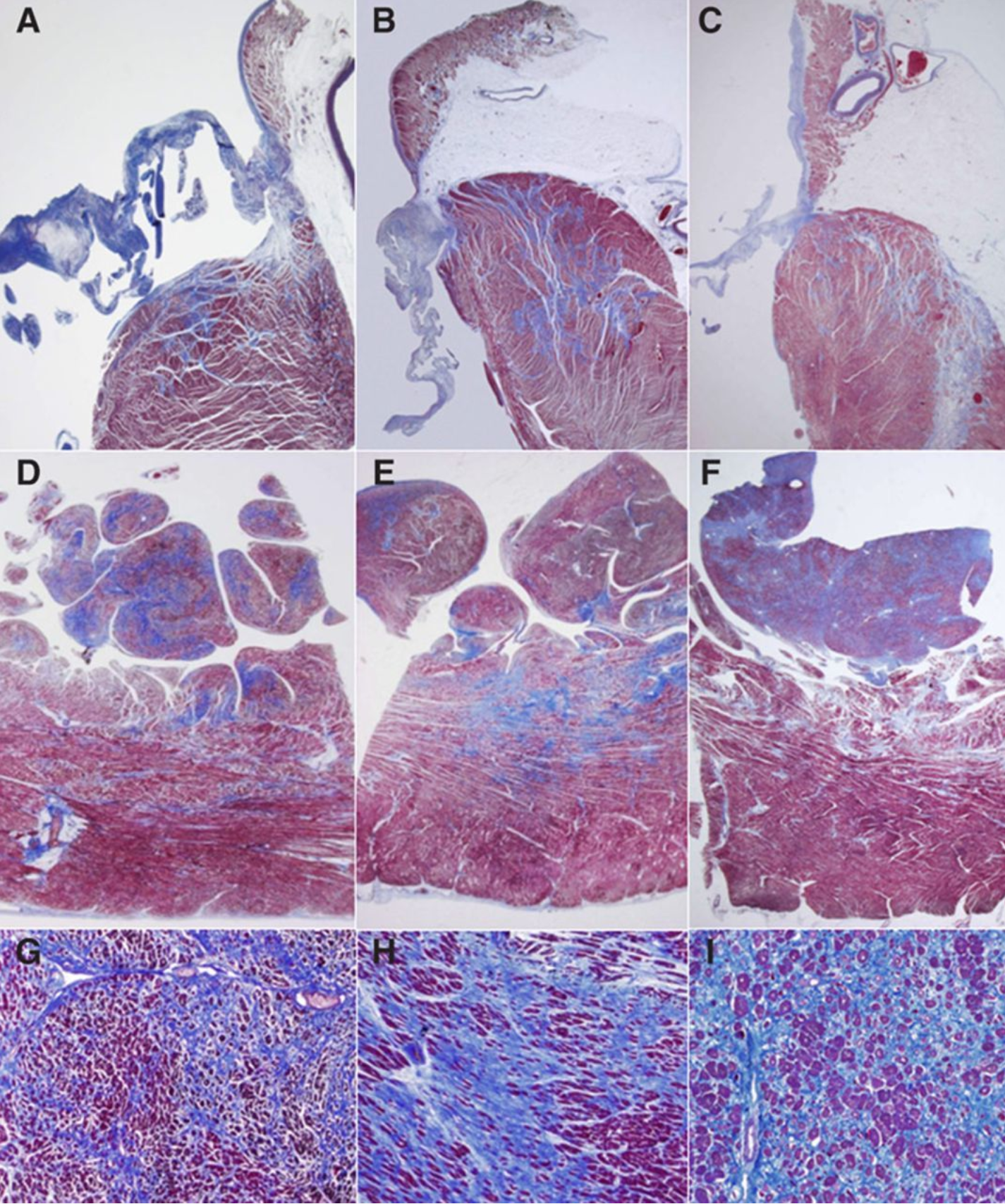 Zadní cíp mitr.chl.
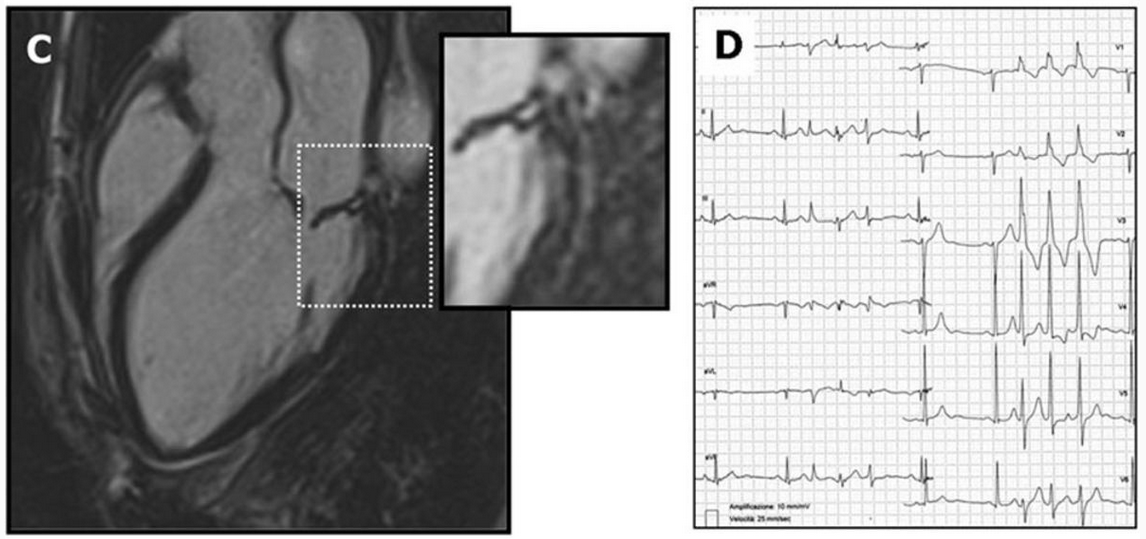 PM papilární sval
ZOOM
Basso C et al. Circulation 2015
Fibróza myokardu u organické mitrální reg.
- 356 pacientů s primární MR
- 177 s prolapsem (MVP)
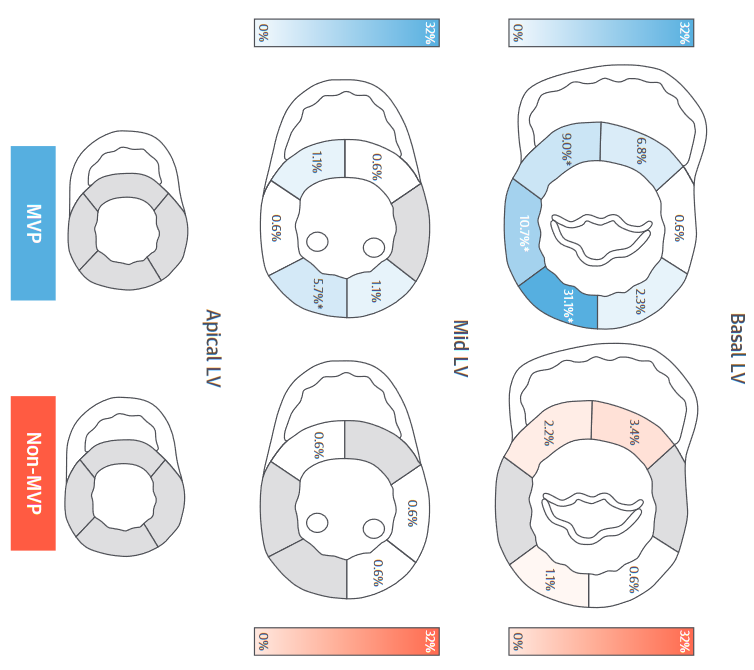 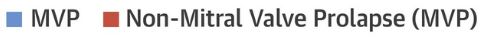 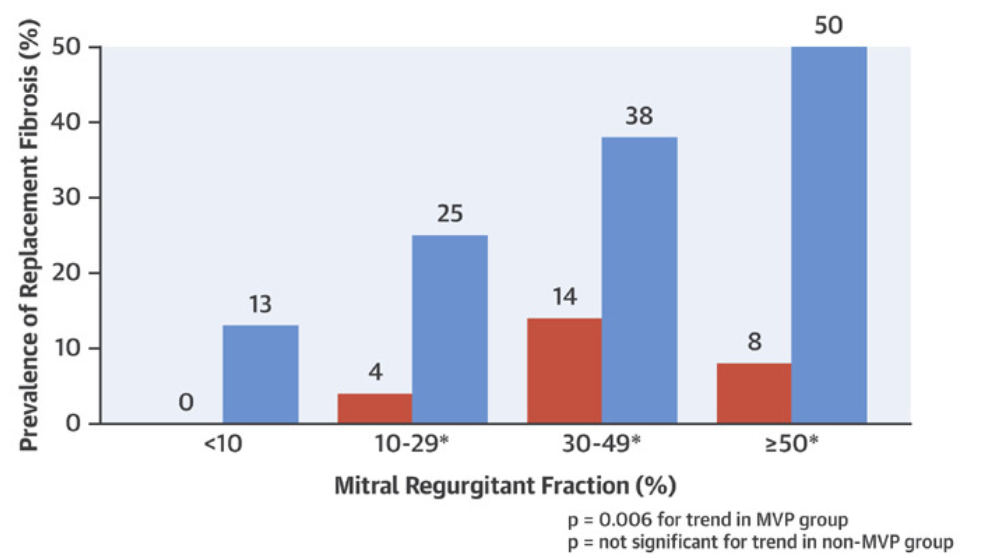 Kitkungvan D et al. JACC 2018
Prolaps mitrální chlopně a náhlá smrt
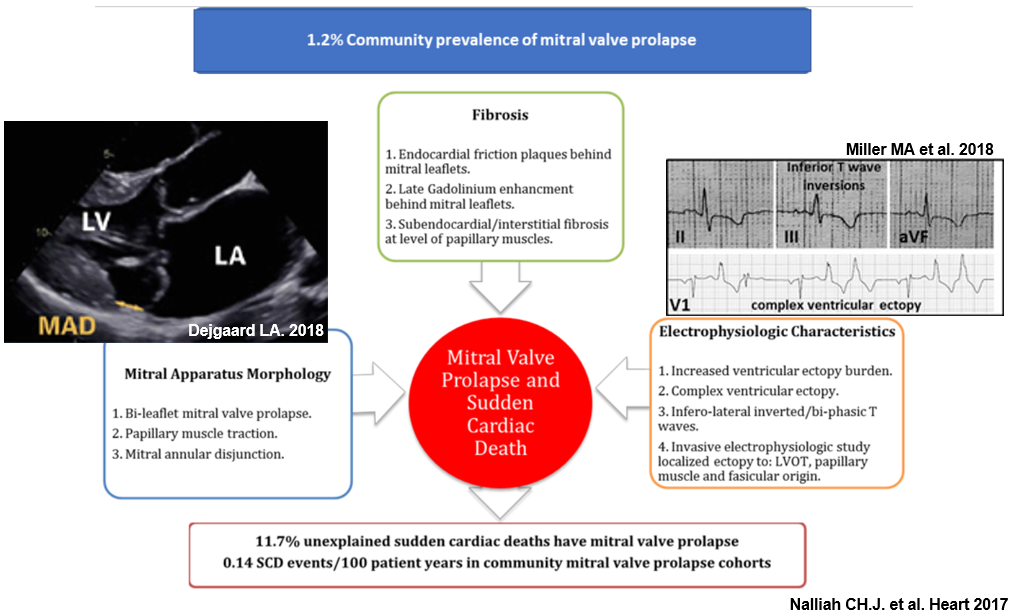 Otázka 3
Co s komorovou extrasystolií?

Primárně profylaktická implantace ICD
Plastika mitrální chlopně a následná EP vyšetření s případnou RFA
Při intoleranci BB léčba amiodaronem
Ponechat bez léčby
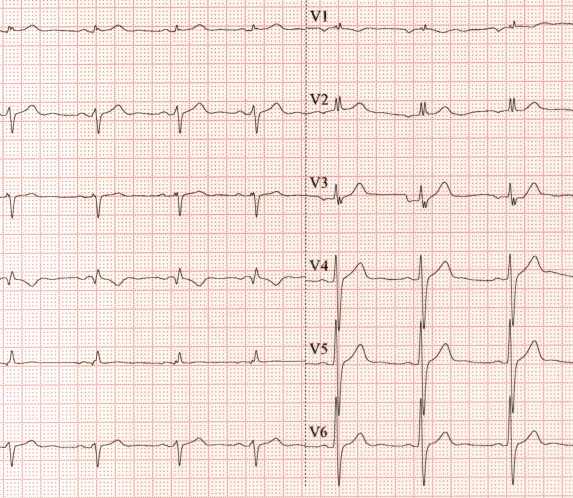 Otázka 3
Co s komorovou extrasystolií?

Primárně profylaktická implantace ICD
Plastika mitrální chlopně a následná EP vyšetření s případnou RFA
Při intoleranci BB léčba amiodaronem
Ponechat bez léčby
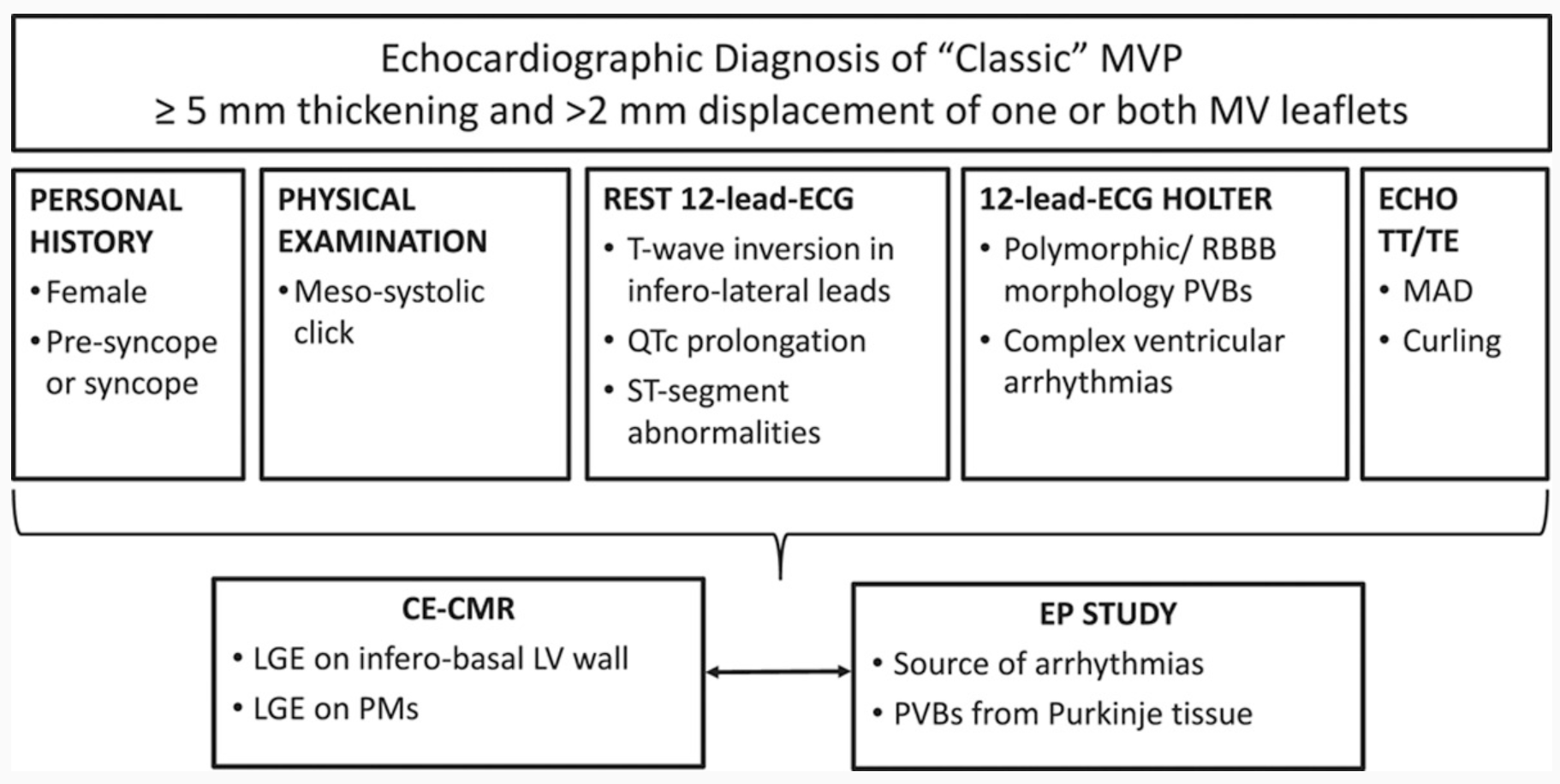 Děkuji za pozornost
MUDr. Radka Kočková PhD
Ambulace pro chlopenní a vrozené vady
Nemocnice Na Homolce
radka.kockova@homolka.cz